Egy részecske élete a mesterséges intelligenciától a rákkezelésig
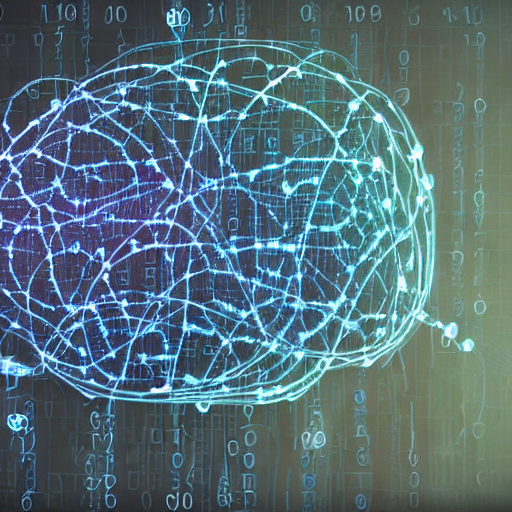 Előadó:Dudás Bence

Témavezetők:Dr. Papp Gábor, Dr. Bíró Gábor


Közreműködő intézmények:
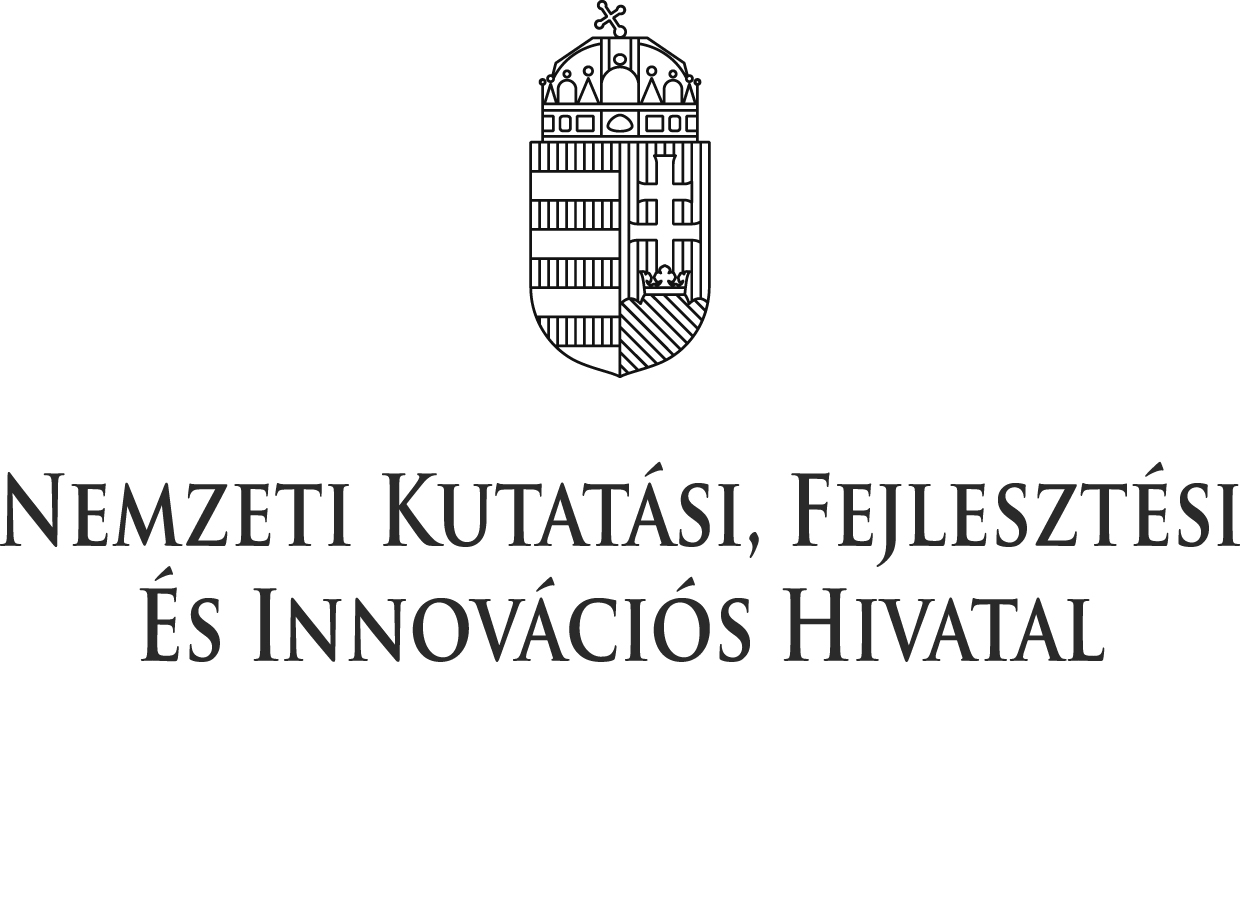 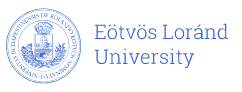 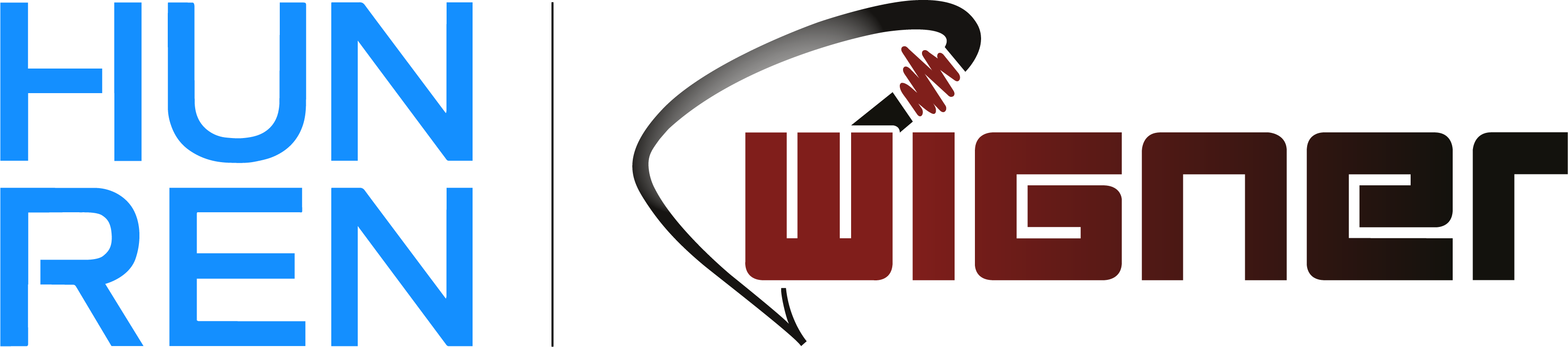 A kutatás a Bergen pCT kollaboráció és az ALICE Kísérleti Együttműködés keretei között történik
1
Előadás menete
2
Rák
Története
3
[Speaker Notes: Rö]
Mi az a rák?
4
Mi az a rák?
Mutálódot/sérült sejtek
Növekednek, akkor is, mikor nem kapnak rá utasítást
Nem állnak le, mikor a szervezet utasítja őket
Terjednek  több helyre a szervezeten belül
Elrejtőznek az immunrendszer elől
Gyorsabban nőnek, ezért többet esznek
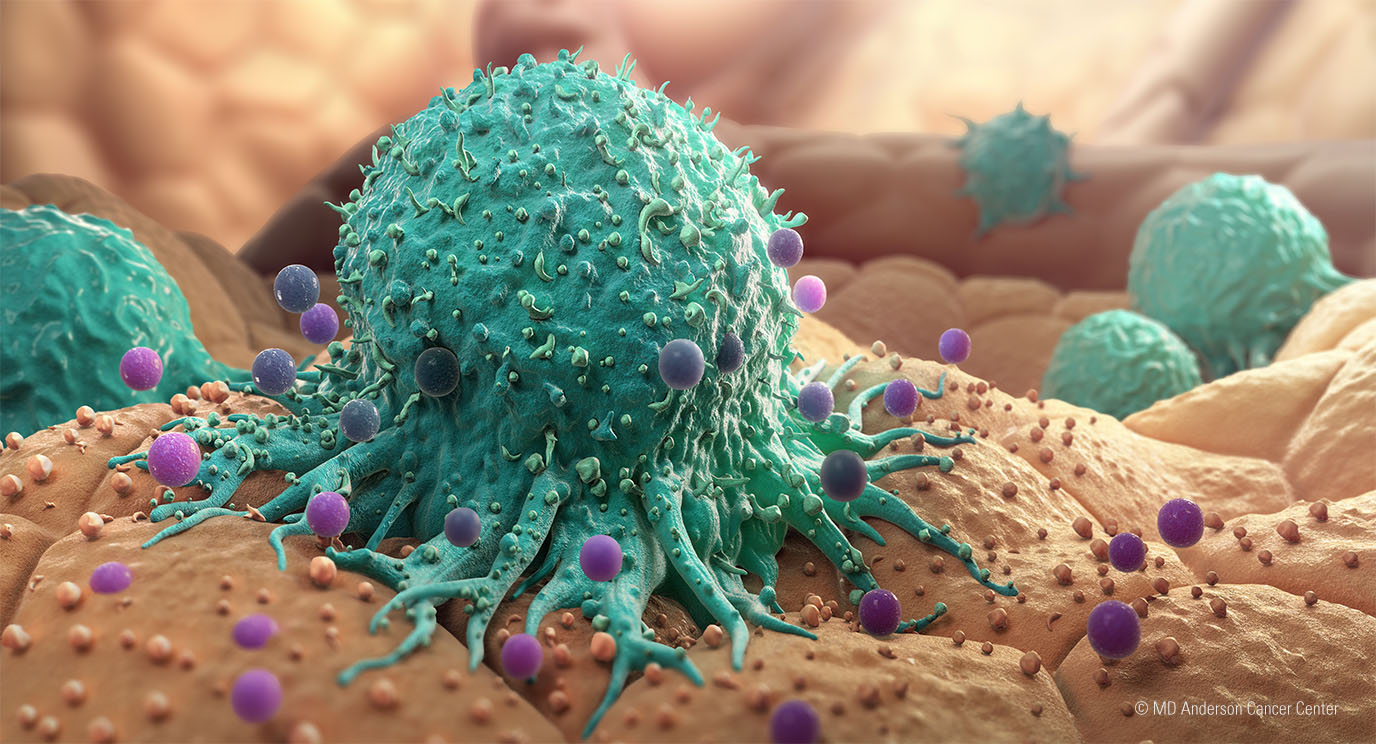 5
Rákkezelések
6
Rákkezelések
Cél: Károsítani és elpusztítani a rákos sejteket, védve az egészségeseket
Műtéti
Kemoterápia
Sugárterápia
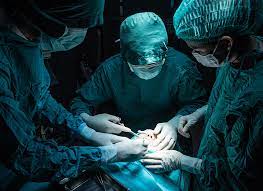 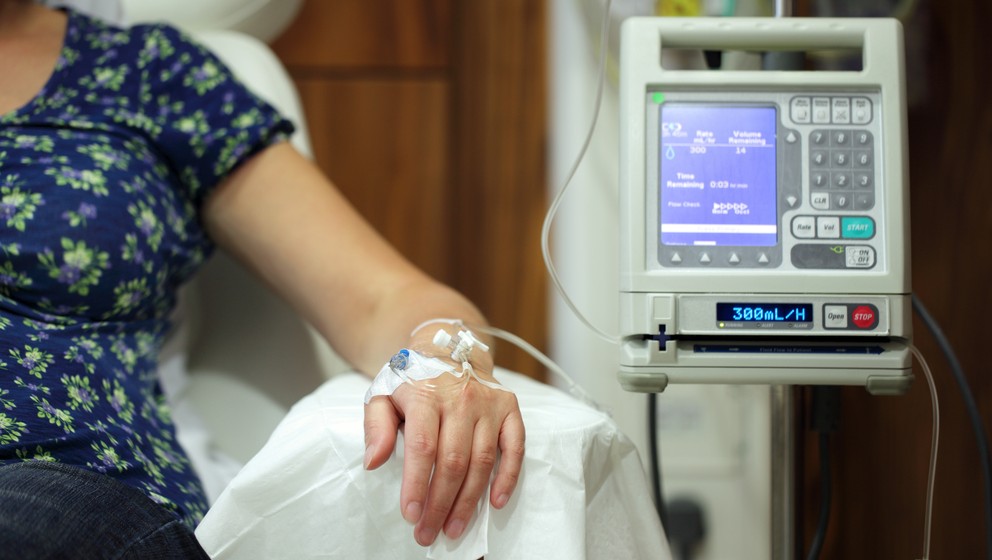 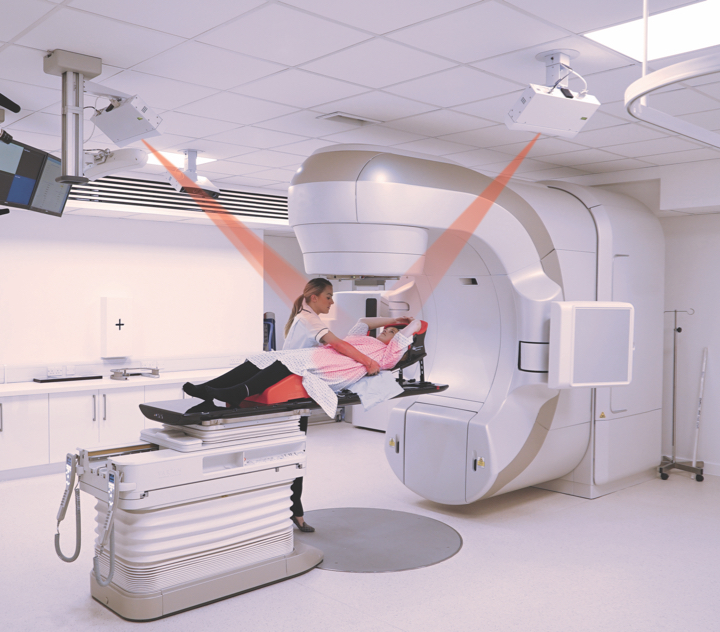 Sebész eltávolítja a tumort
Mérgező anyaggal fertőzik a káros sejteket
Sugárzással roncsolják szét
7
Műtéti
Előnyök
Nehézségek
Hatékony
Rövid kezelési idő
Limitált alkalmazhatóság
Utólagos fájdalom
Sérült szervek esetenként
8
Kemoterápia
Előnyök
Nehézségek
Legyengíti az immunrendszert
Hosszú kezelési idő
Méreganyag jut a szervezetbe
Olykor fájdalommal járhat
Széles körben alkalmazható
Összemegy tőle a daganat
Segítheti a műtéti kezelést
9
Sugárterápia
Előnyök
Nehézségek
Széles körben alkalmazható
Fájdalom mentes
Ráveheti a szervezetet, hogy támadja meg a rákos sejteket
Roncsolja az egészséges sejteket
Hosszú kezelési idő
Nem túl hatékony nagy méretű tumorok ellen
10
Hadronterápia
11
Hadronterápia
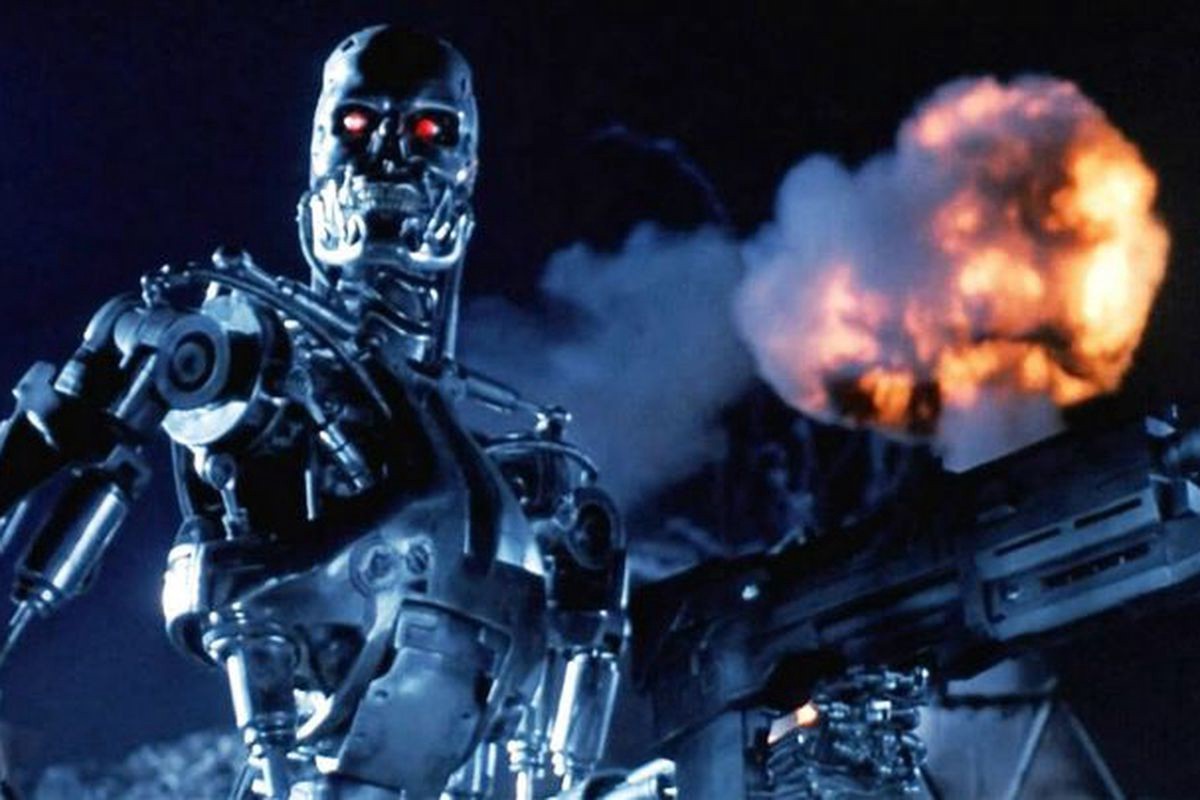 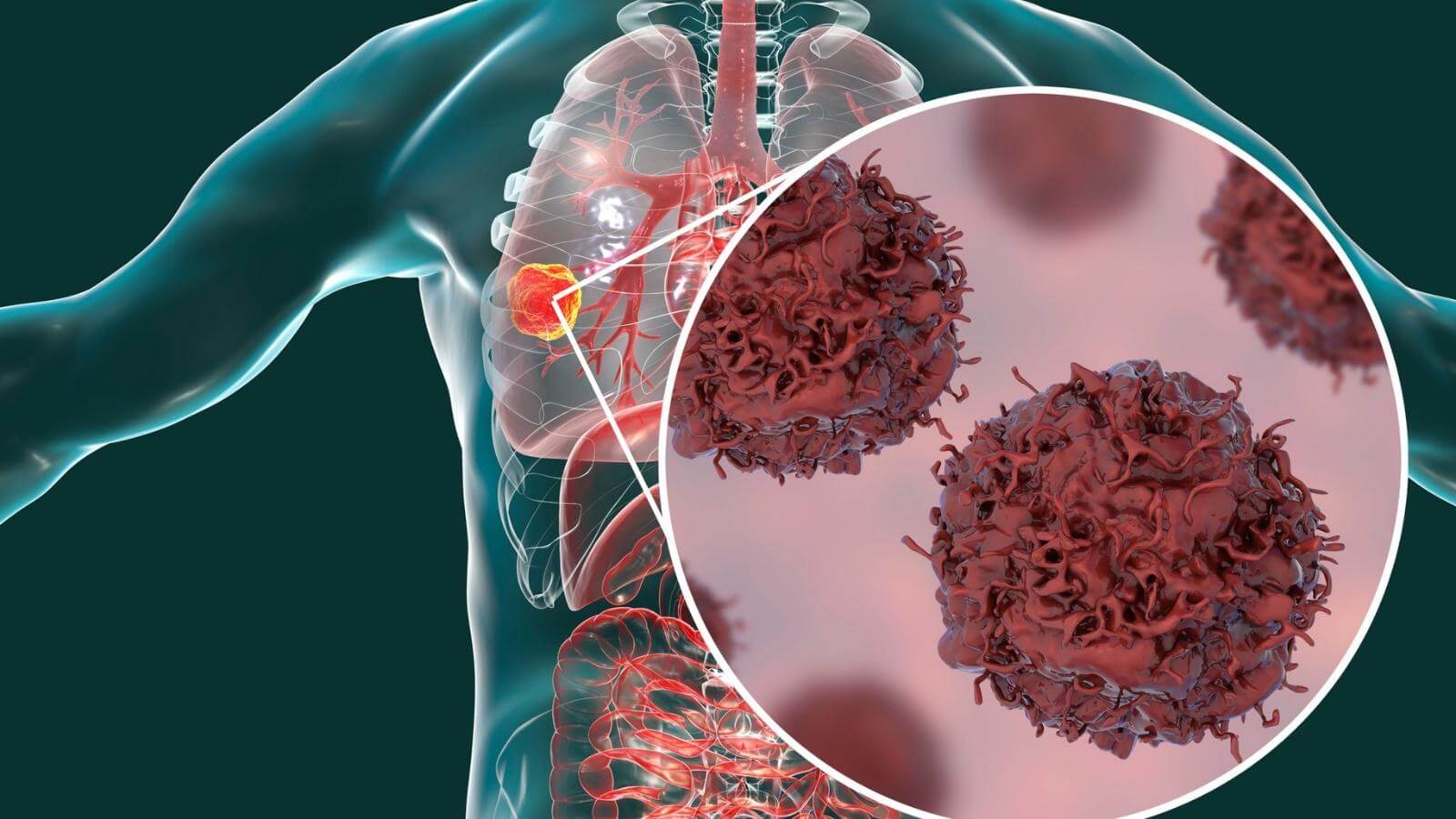 12
Hadronterápia
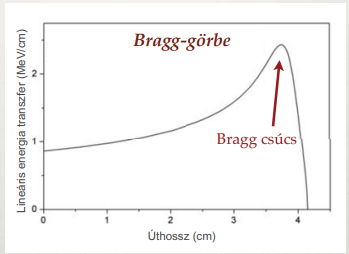 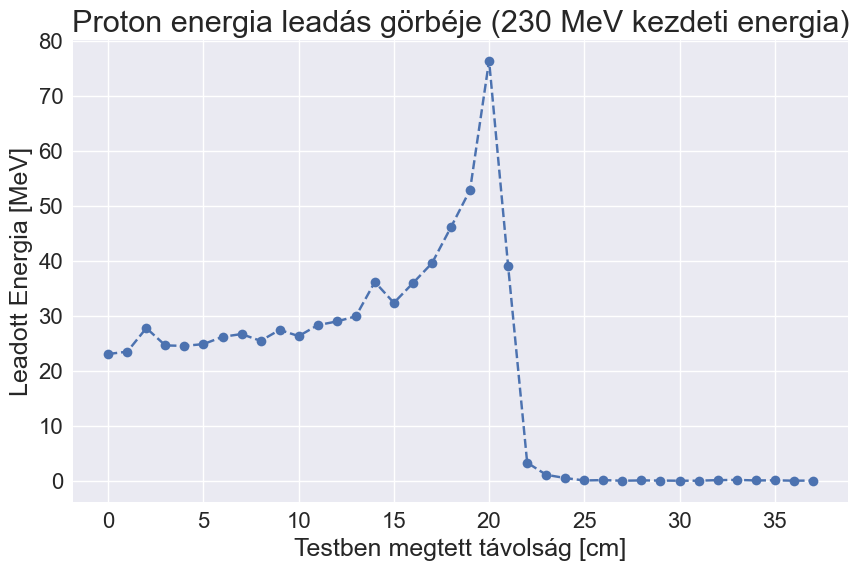 13
Hadronterápia
Csont
Szerv
Vér
Zsír
Bőr
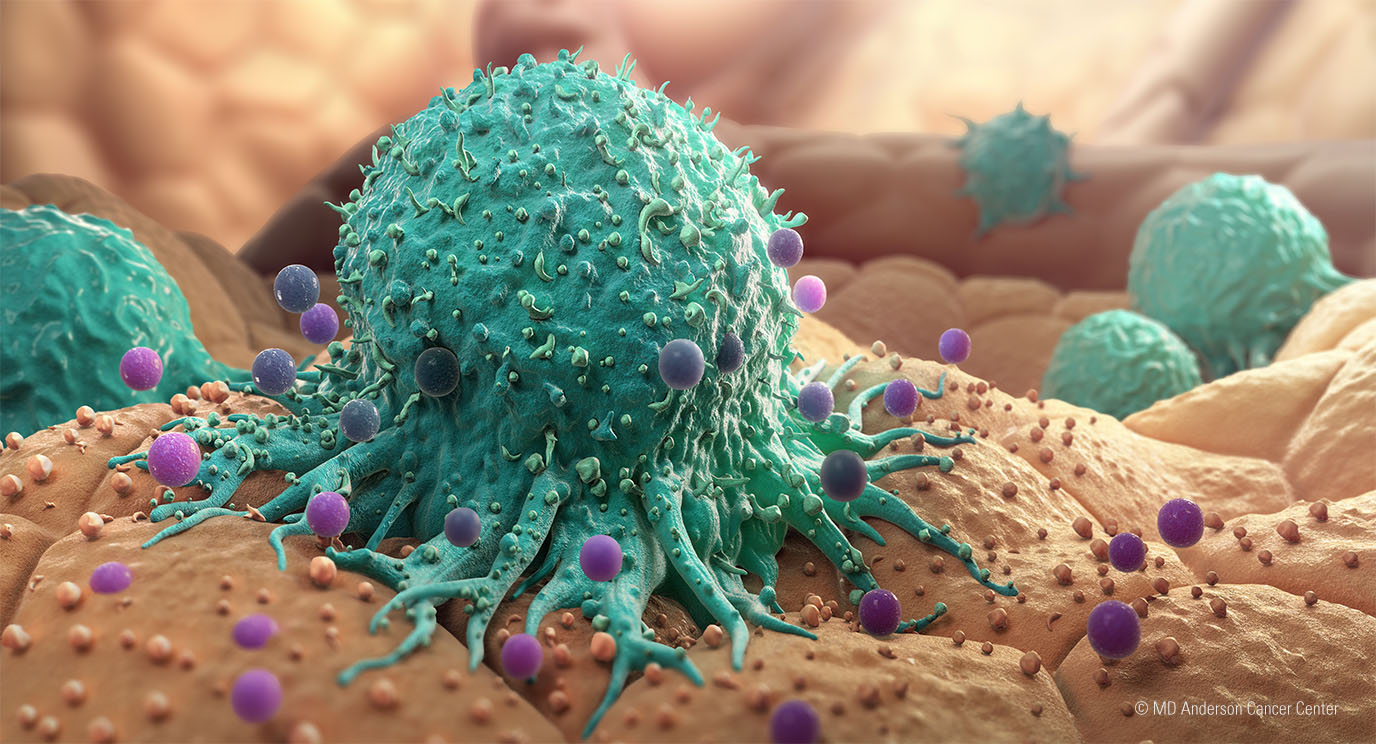 Hagyományos gamma sugárzás
Leadott energia
Hadron terápiás proton sugárzás
14
[Speaker Notes: Emberi test, rák helye, bragg görbe rajta + electron görbe rajta]
Hadronterápia
Előnyök
Nehézségek
Pontos testfeltérképezést  igényel protonok szempontjából
Mellékhatásai még nem teljesen feltártak
Orvosi mérőeszközök nem erre lettek tervezve
Széles körben alkalmazható
Egyszeri besugárzás
Kevésbé károsítja az egészséges sejteket
15
Proton Tomográfia
16
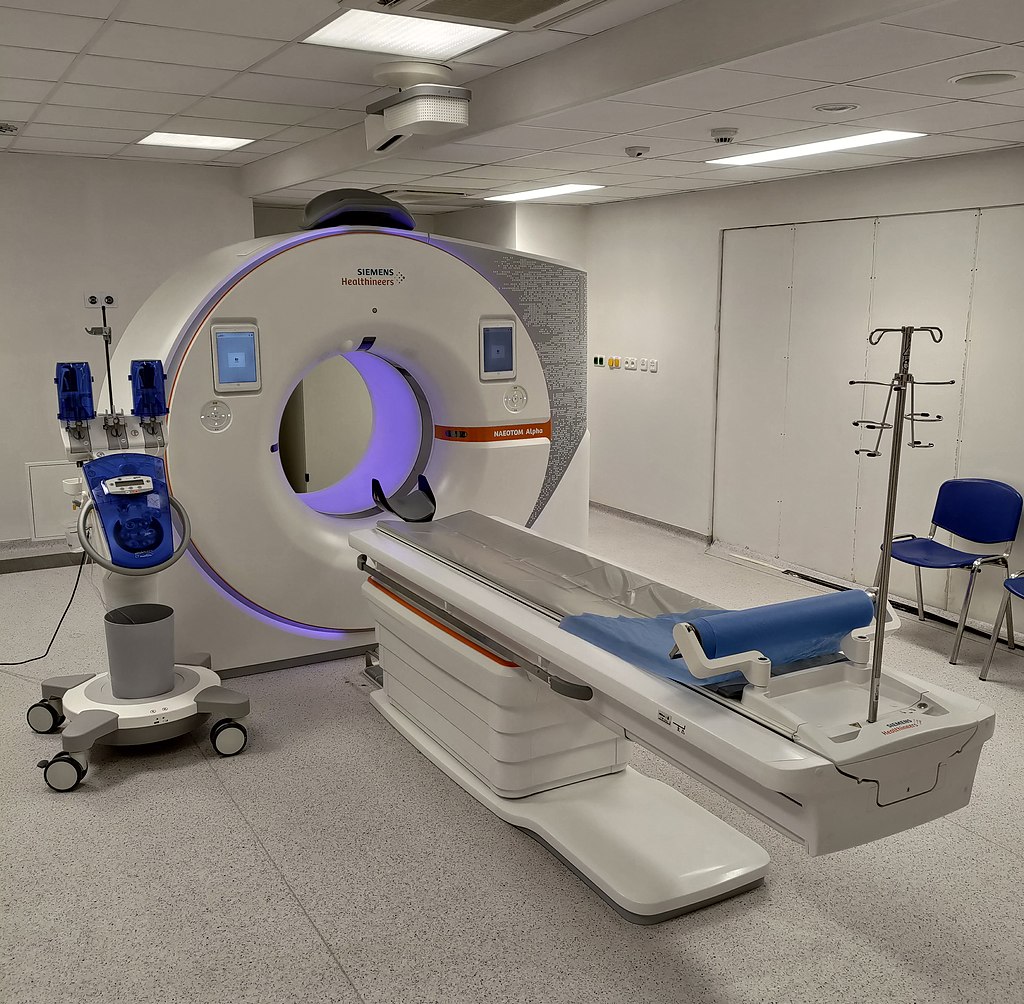 Hagyományos CT
,,Computer Tomography’’
Röntgen sugarak forgatva a páciens körül
Ellenkező oldalon egy detektor
Sugarak intenzitását méri (ezért elég egy detektor)
Nem protonokra van tervezve
Nem ad meg fékezőerőket (protonokra)
Sugár forrás
Detektor
Céltárgy
17
Proton CT
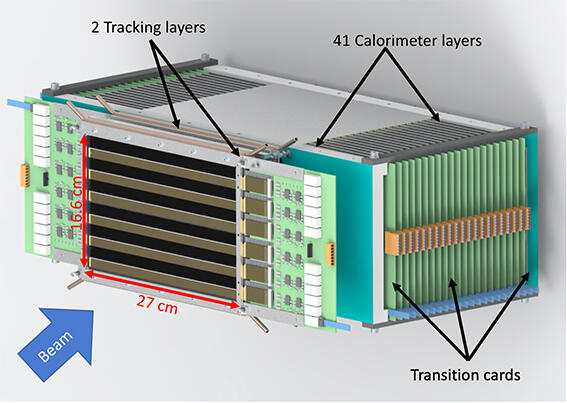 Proton alapú besugárzás
Alacsony károsodás a testben
Proton szóródást mér (ezért kell sok detektor)
Sugár forrás
Detektor rendszer
Céltárgy
18
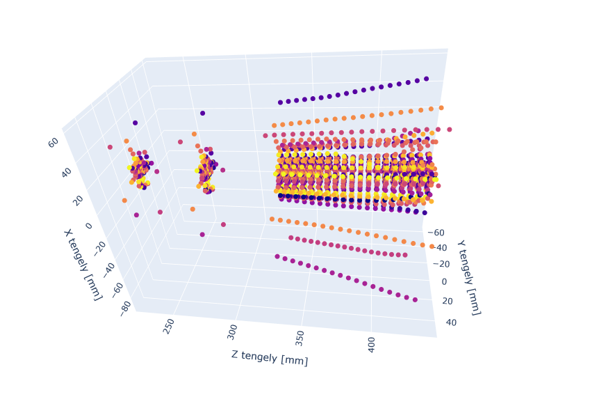 Proton CT
Proton alapú besugárzás
Alacsony károsodás a testben
Proton szóródást mér (ezért kell sok detektor)
Szórt részecskék pályáit rekonstruáljuk
Ebből lehet fékezőerőket számolni egy pontra
Detektor körbe forgatva feltérképezünk
Dózistervezés
Sugár forrás
Detektor rendszer
Céltárgy
19
Mesterséges intelligencia
20
Mesterséges intelligencia
22
Mesterséges intelligencia
23
[Speaker Notes: Ai a mindennapokban]
Mesterséges intelligencia
24
Mesterséges intelligencia
25
Mesterséges intelligencia
26
Mesterséges intelligencia
„ Egy programra azt mondjuk, hogy tanul az E tapasztalatból egy T feladaton egy P teljesítménnyel, ha ez a teljesítmény a T feladaton növekszik az E tapasztalat hatására” 
- Tom Mitchell
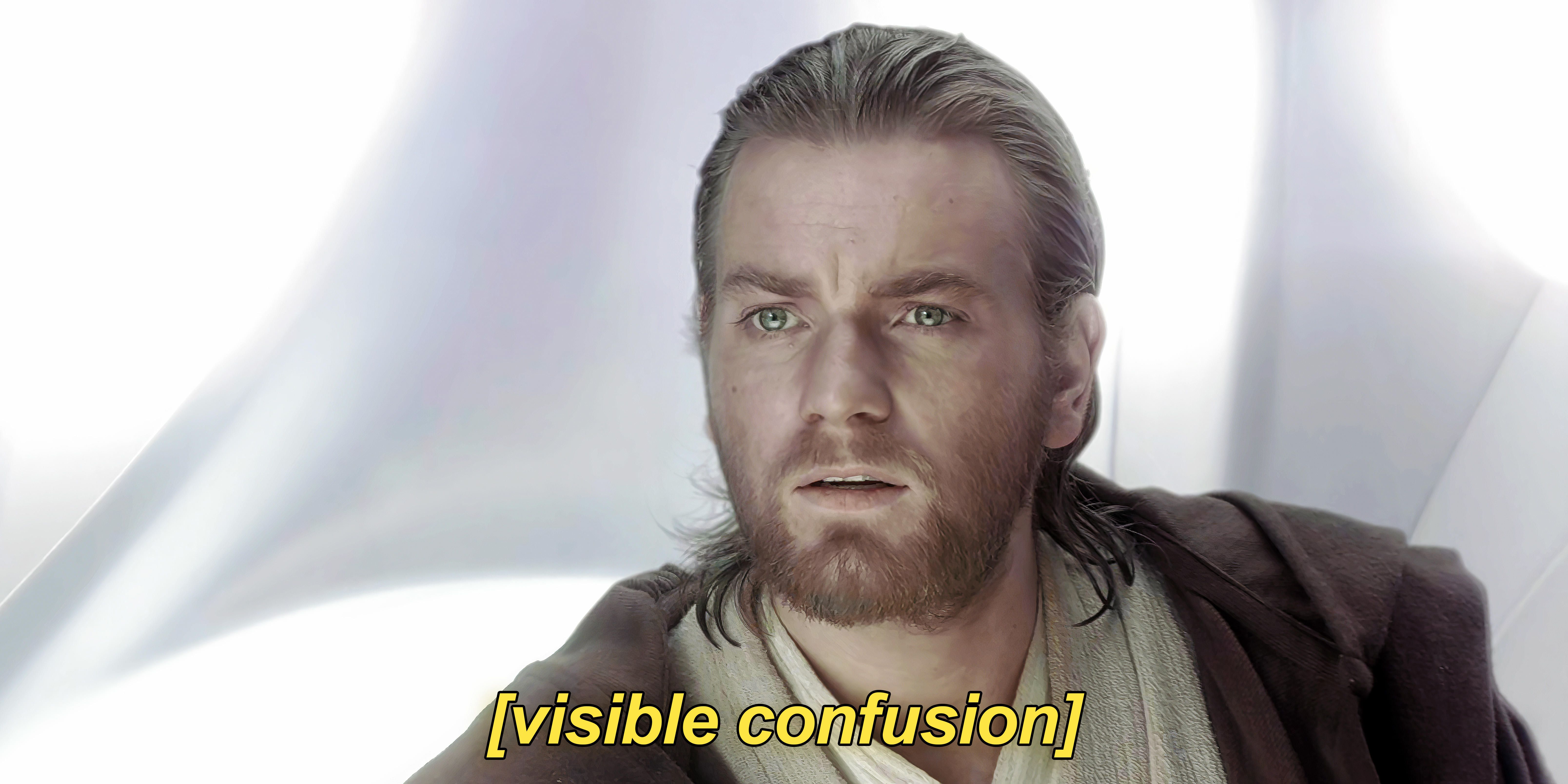 27
Mesterséges intelligencia
Hagyományos program
28
Mesterséges intelligencia
Gépi tanulás
29
Mesterséges intelligencia
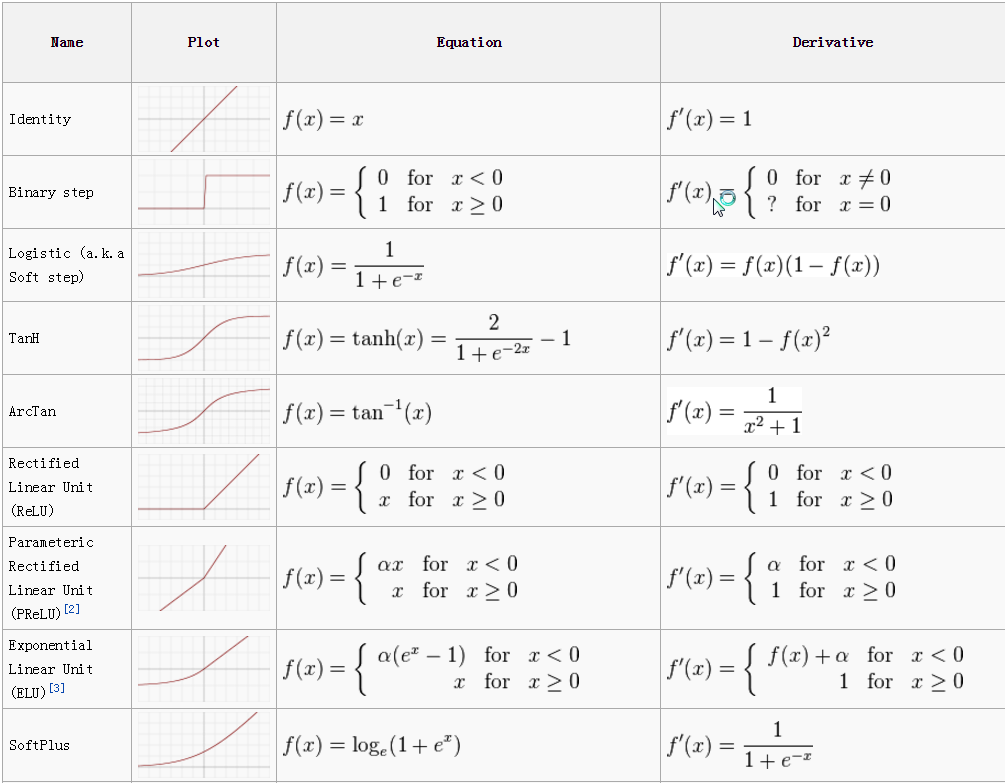 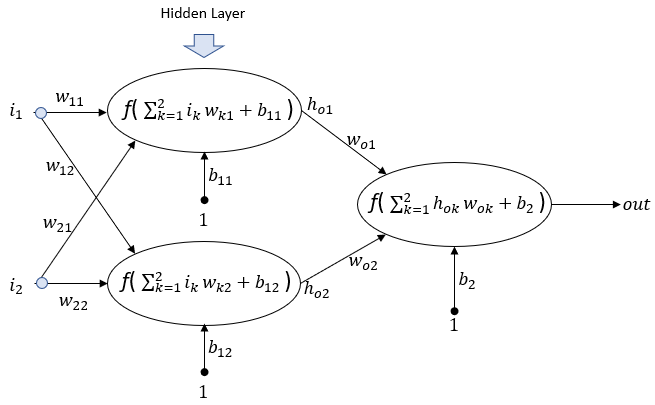 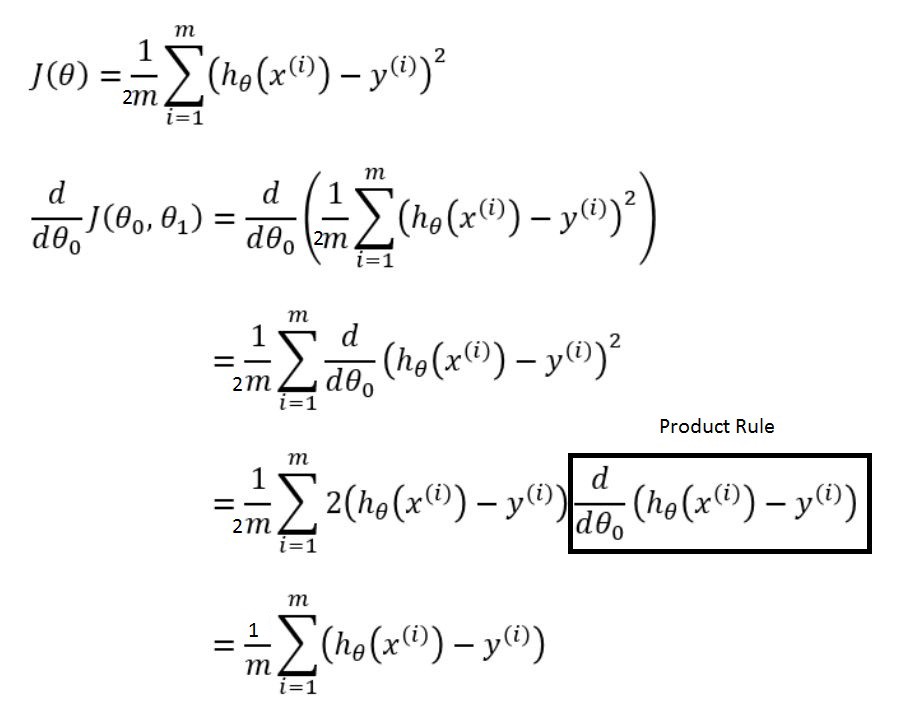 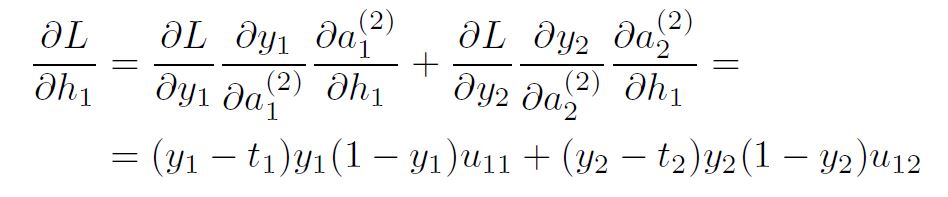 30
Mesterséges intelligencia
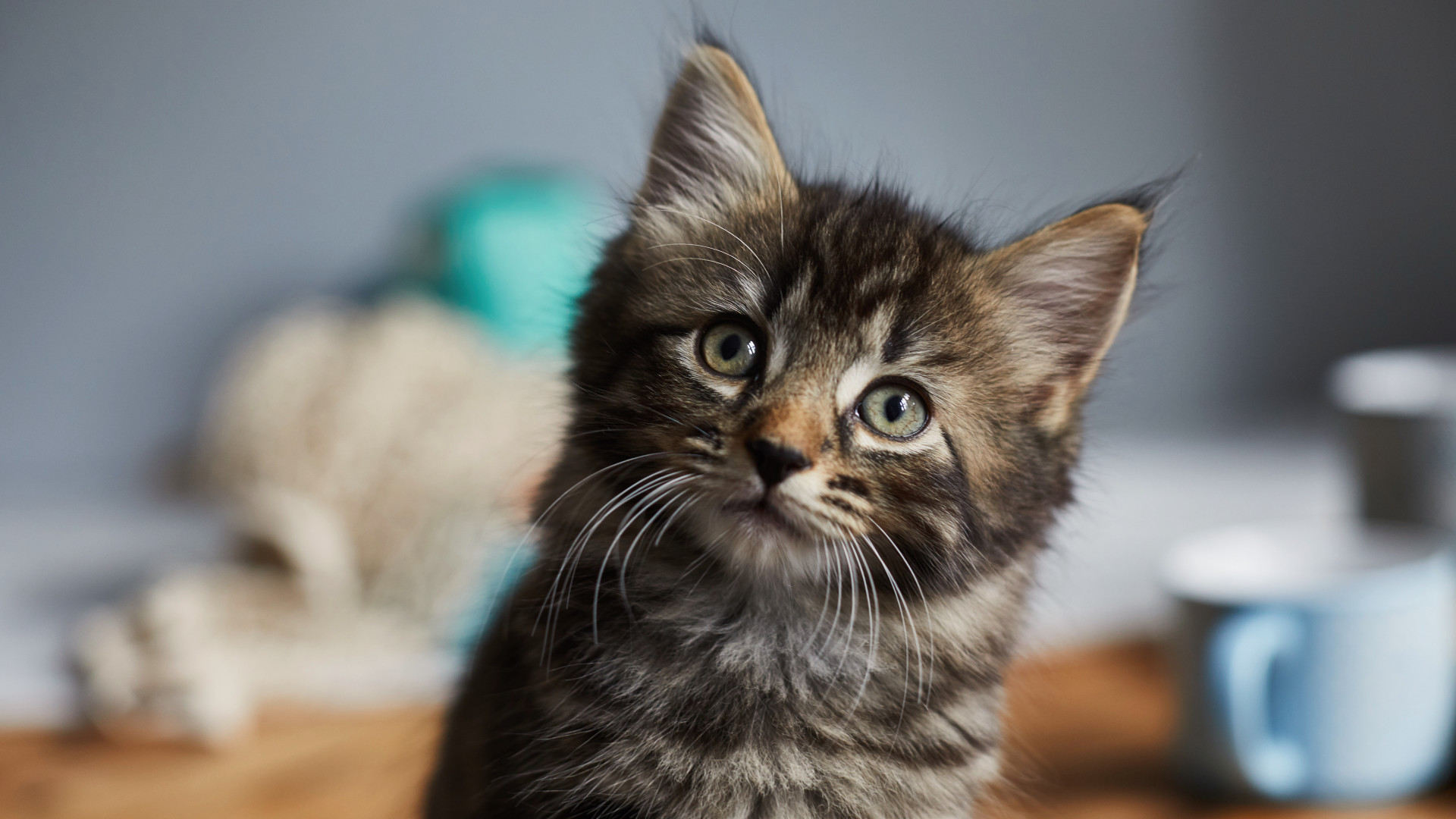 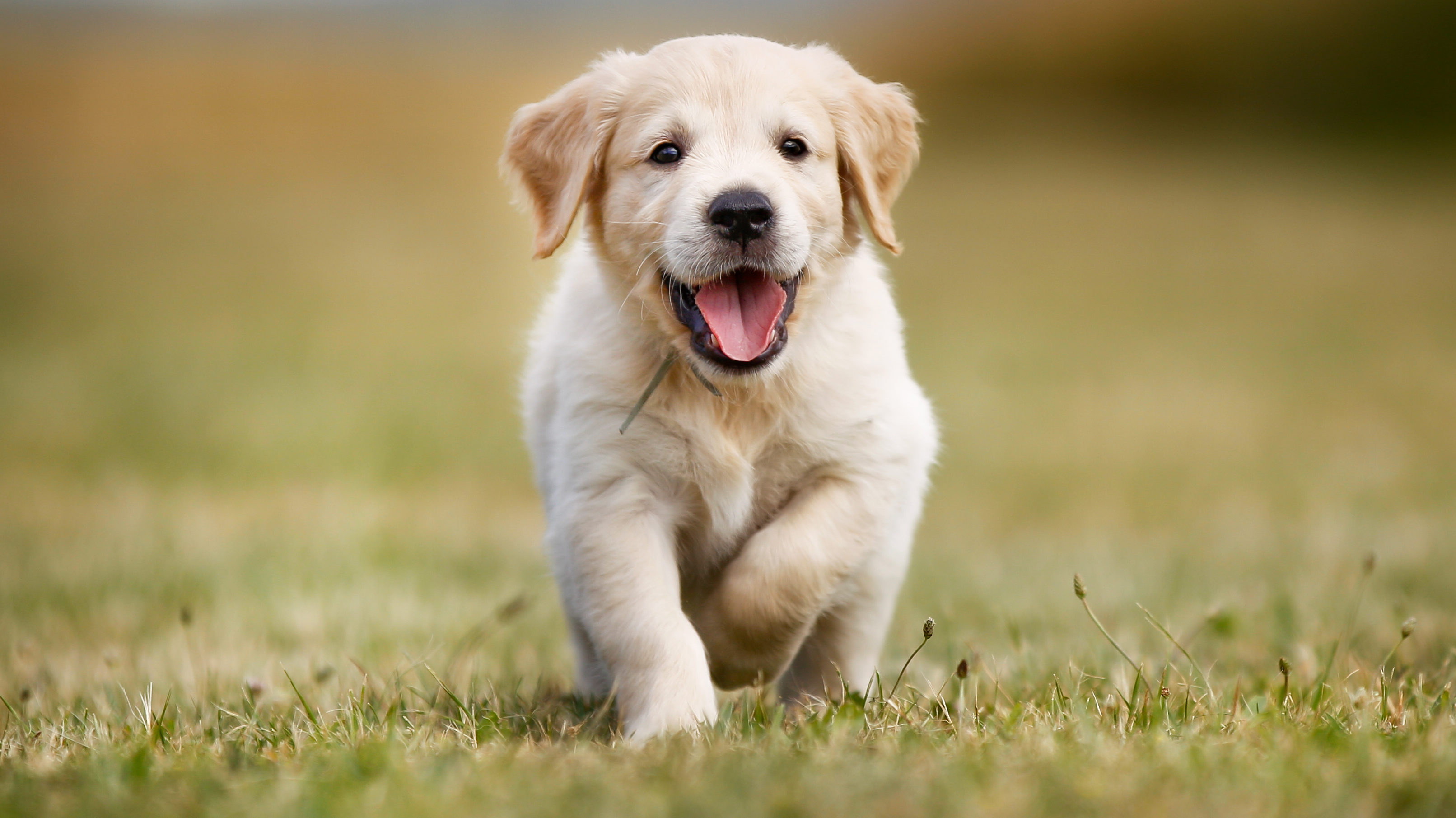 31
Mesterséges intelligencia
Titanic túlélési esélyek
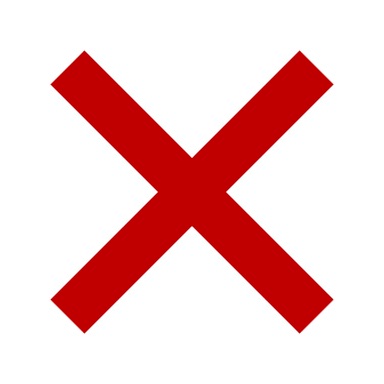 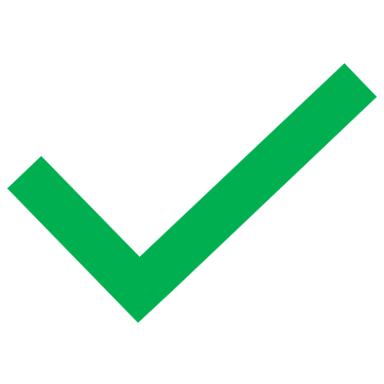 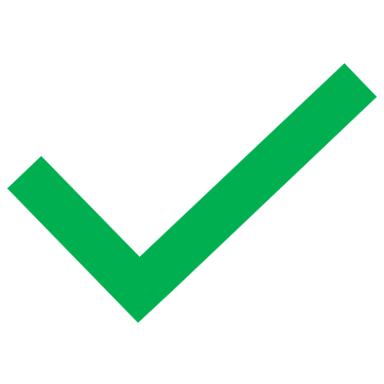 32
Mesterséges intelligencia
Titanic túlélési esélyek
1
1
1
1
33
Mesterséges intelligencia
Titanic túlélési esélyek
112
95
46
1
1
1
1
34
Mesterséges intelligencia
Titanic túlélési esélyek
2.017
10.04
4.03
0
0
1
35
Mesterséges intelligencia
Titanic túlélési esélyek
7
22.5
14
0
0
1
36
Mesterséges intelligencia
Titanic túlélési esélyek
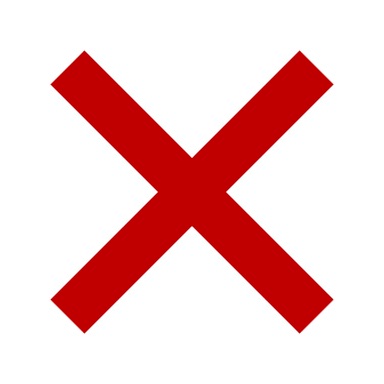 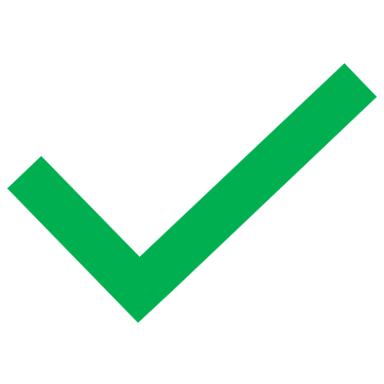 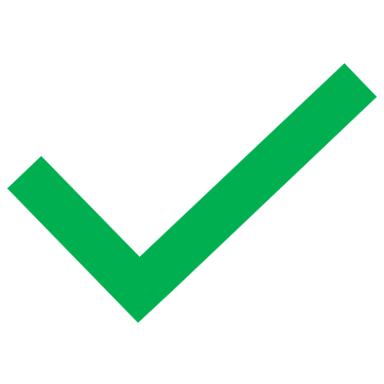 …
…
…
...
37
Köszönöm a figyelmet!
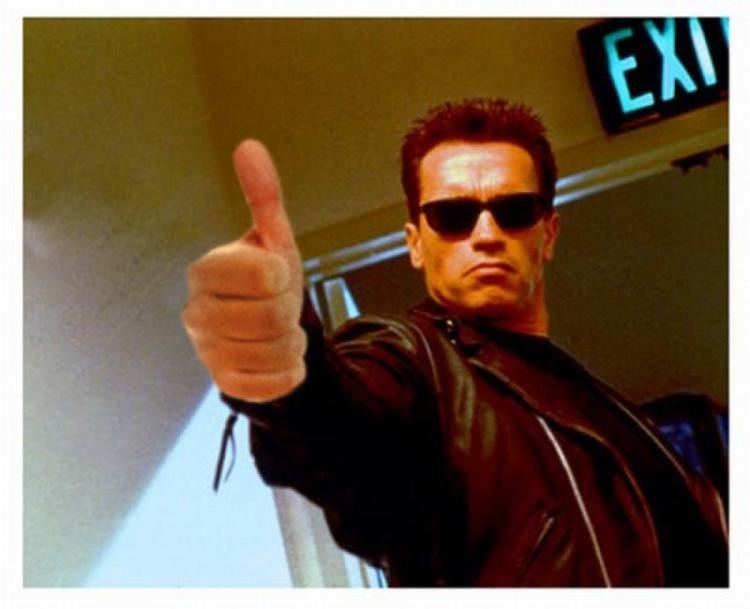 A kulturális és innovációs minisztérium DKÖP-23 kódszámú doktoranduszi kiválósági ösztöndíj programjának a Nemzeti Kutatási, Fejlesztési és Innovációs Alapból finanszírozott szakmai támogatásával készült.
A kutatás az Európai Unió támogatásával valósult meg, az RRF-2.3.1-21-2022-00004 azonosítójú, Mesterséges Intelligencia Nemzeti Laboratórium projekt keretében
MassivPara@HEP (2020-2.1.1-ED-2021-00179)
OTKA K135515
38
Források
https://www.cancer.org/cancer/understanding-cancer/history-of-cancer/what-is-cancer.html
https://www.progmedphys.org/journal/view.html?doi=10.14316/pmp.2020.31.3.124
https://bigthink.com/the-past/socratic-problem-plato-socrates/
https://www.digitalspy.com/movies/a44576160/oppenheimer-albert-einstein/
https://www.tableau.com/data-insights/ai/history
https://hu.pinterest.com/pin/813462751442268095/
https://iheartcraftythings.com/car-drawing.html
https://www.123rf.com/photo_11496567_3d-brick-wall-illustration.html
https://stock.adobe.com/images/explosion-png-realistic-fiery-explosion-large-fireball-with-black-smoke-on-transparent-background/563697722?asset_id=563697722
https://www.dreamstime.com/creative-abstract-d-render-illustration-tnt-time-bomb-explosive-digital-electronic-countdown-timer-clock-isolated-white-image109082548
https://commons.wikimedia.org/wiki/File:Stylised_atom_with_three_Bohr_model_orbits_and_stylised_nucleus.svg
https://www.sharetechnote.com/html/NN/NN_Perceptron_H1.html
https://videohive.net/item/programming-codes/23329813
https://www.portfolio.hu/gazdasag/20200401/egy-macska-is-koronavirusos-lett-a-gazdaja-utan-423374
https://www.mdanderson.org/cancerwise/what-is-cancer.h00-159537378.html
https://www.mayoclinic.org/diseases-conditions/cancer/in-depth/cancer-surgery/art-20044171
https://en.wikipedia.org/wiki/CT_scan
Semmelweis egyetem, biofizika jegyzet
https://www.mdpi.com/2624-8174/4/1/17
https://www.uwa.edu.au/study/courses/master-of-surgery
https://www.timesofisrael.com/major-israeli-hospital-admits-giving-cancer-patients-expired-chemotherapy-drugs/
https://www.saferradiationtherapy.com/radiation-therapy-2/
https://www.meme-arsenal.com/en/create/template/512435
https://www.cbr.com/terminator-2-ruined-franchise/
https://ruinmyweek.com/memes/woman-yelling-at-cat-meme-is-still-going-strong-and-were-not-complaining-31-memes/
https://hmn.wiki/hu/Bragg_peak
https://medium.com/deep-math-machine-learning-ai/chapter-1-2-gradient-descent-with-math-d4f2871af402
https://365datascience.com/trending/backpropagation/
https://towardsdatascience.com/activation-functions-neural-networks-1cbd9f8d91d6
https://sokszinuvidek.24.hu/kertunk-portank/2018/08/26/3-millio-gazdas-kutya-el-magyarorszagon/
https://iconscout.com/icons/factory-worker
https://thenounproject.com/browse/icons/term/manufacturing-worker/
H.E.S. Pettersen, J. Alme,G.G.Barnaföldi,R. Barthel, A. van den Brink, M. Chaar, V. Eikeland, A. García-Santos, G. Genov, S. Grimstad, O. Grottvik, H. Helstrup, K. F. Hetland, S. Mehendale, I. Meric, O. H. Odland, G. Papp, T. Peitzmann, P. Piersimoni, A. U. Rehman, M. Richter, A. T. Sammoy, J. Seco, H. Shafiee, M. Varga-Kofarago, L. Volz, B. Wagner, S. Yang, D. Röhrich    Design optimization of pixel-based range telescope for proton computed tomography
39